Zážitky IX.B
Vytvořila třída 9.B
Takhle jsme začali…
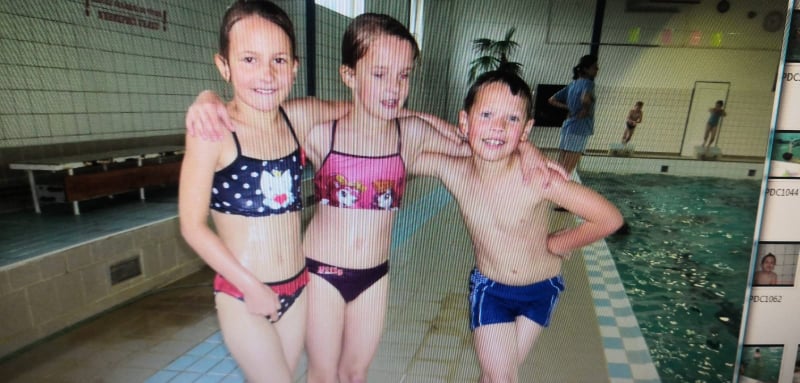 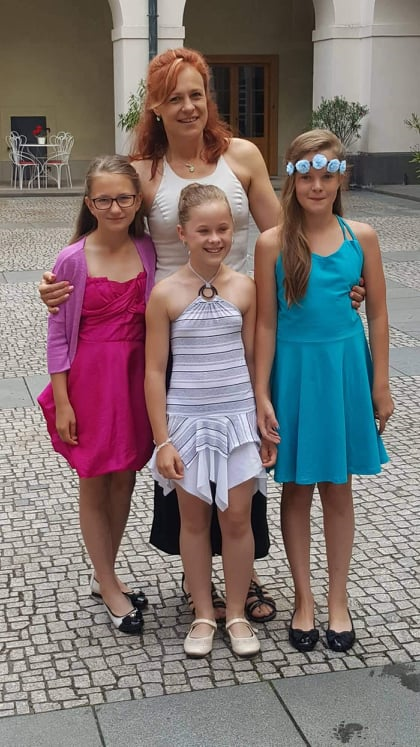 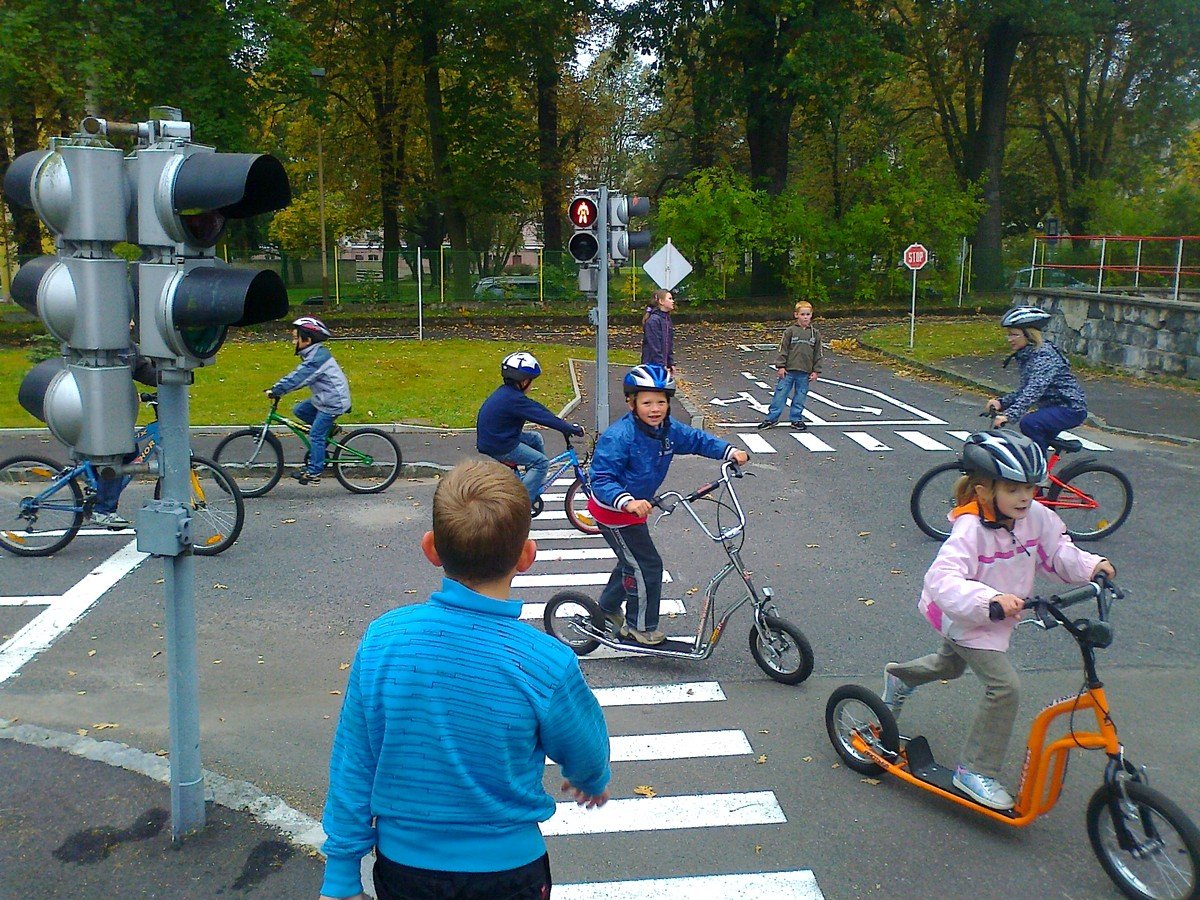 A takhle se to s námi táhne dál…
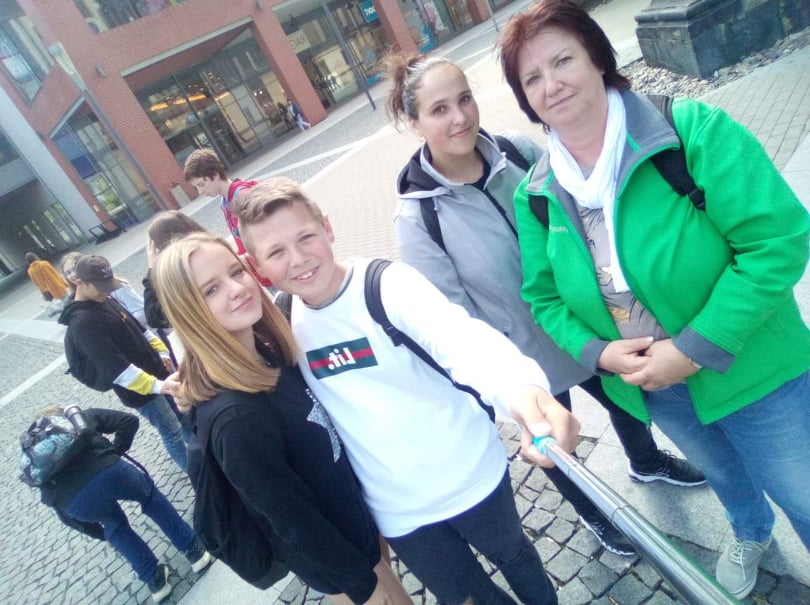 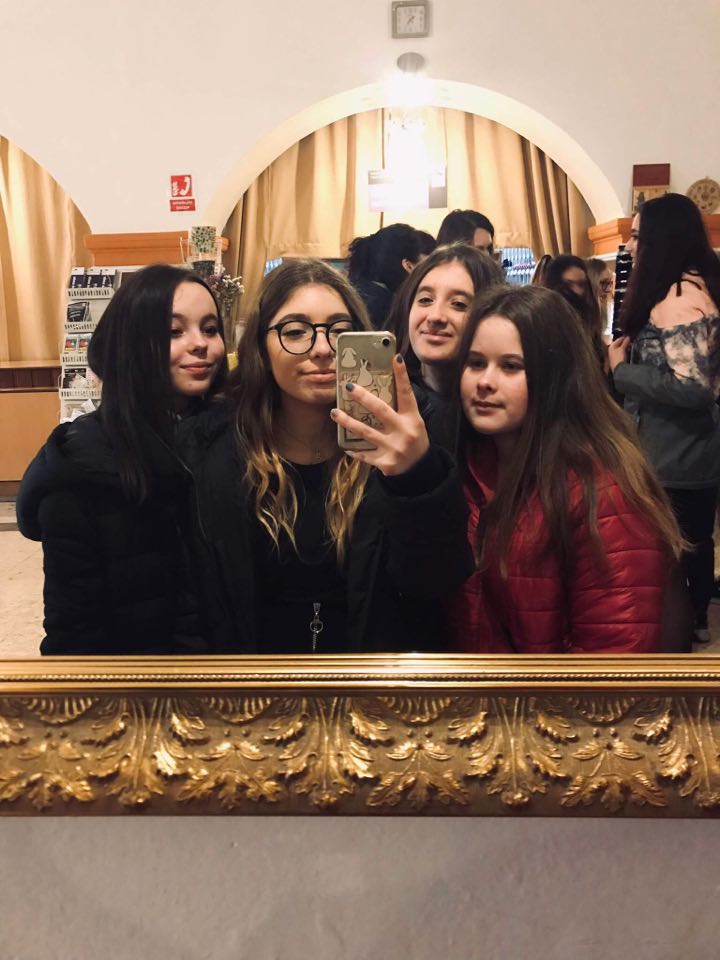 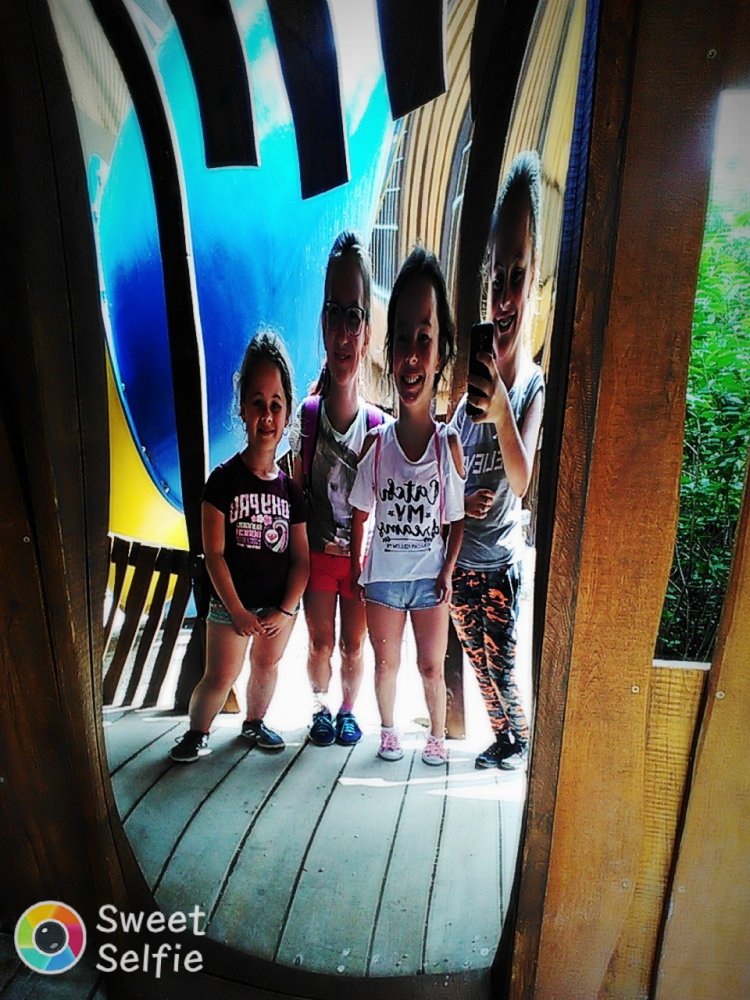 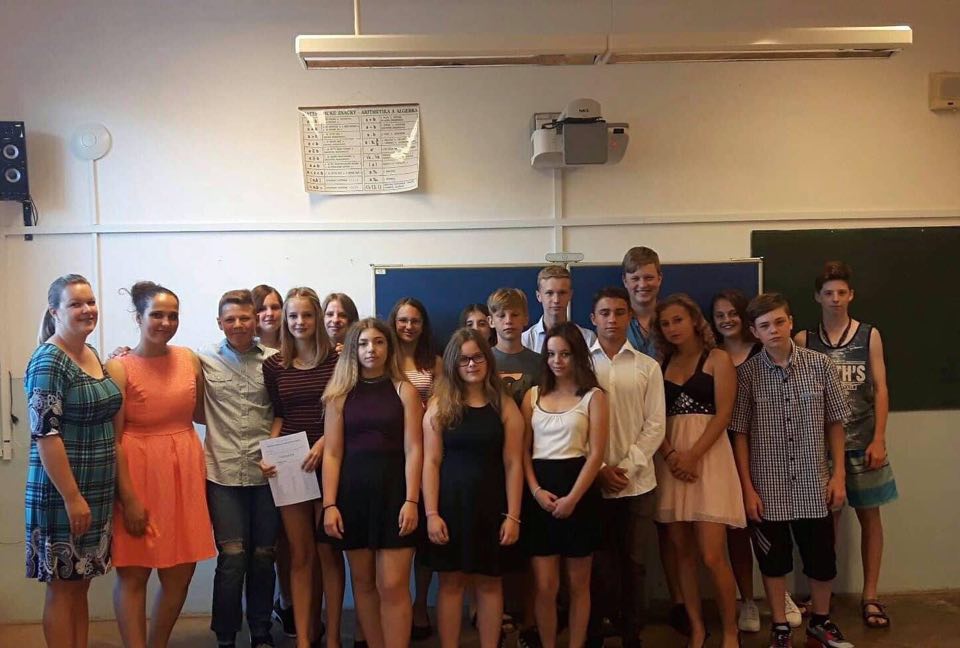 A teď něco trapnějšího
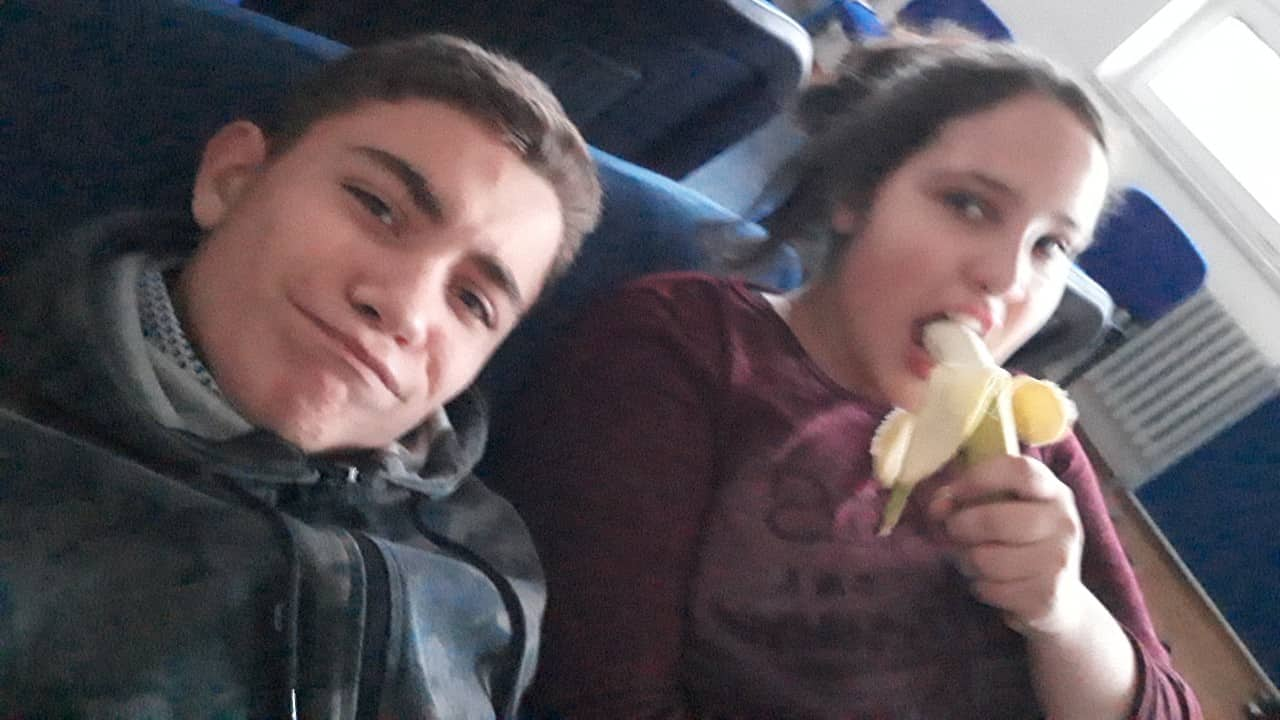 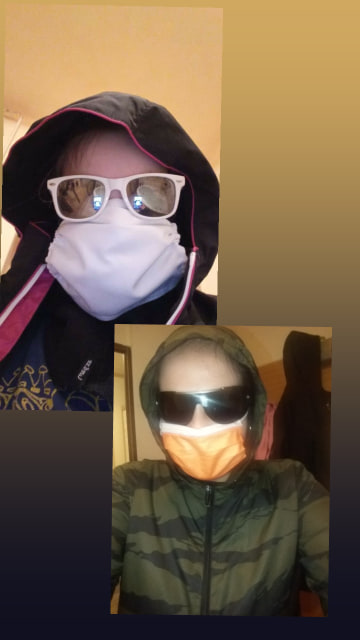 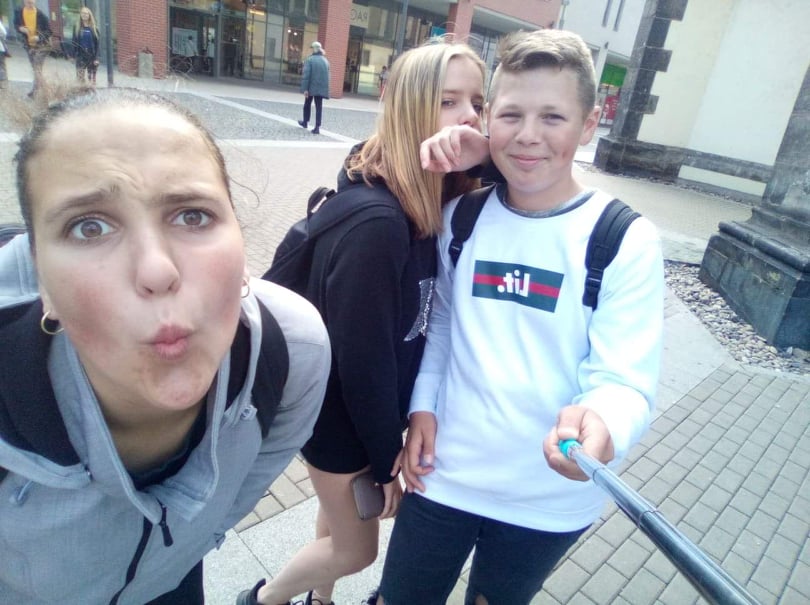 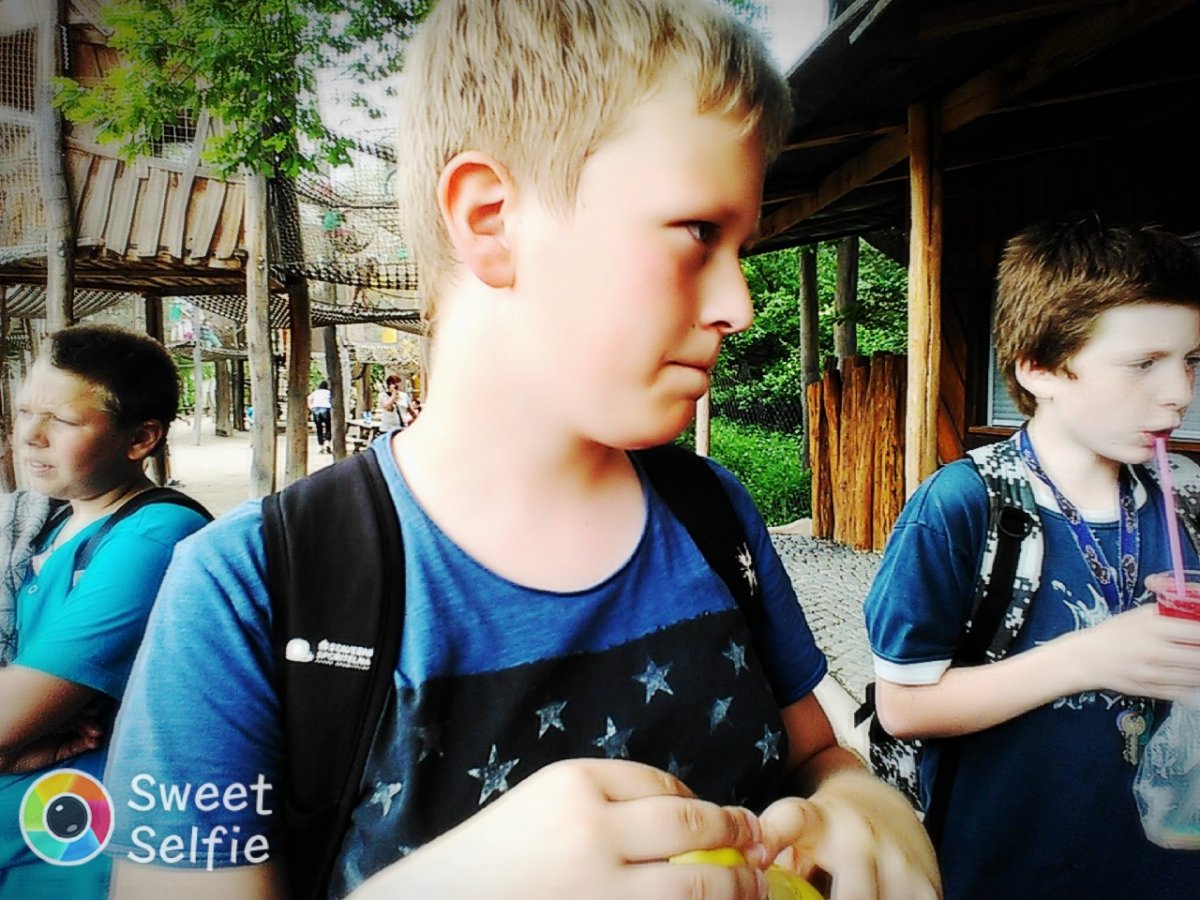 …
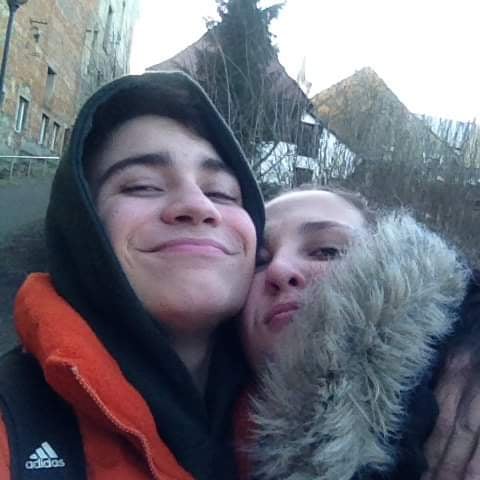 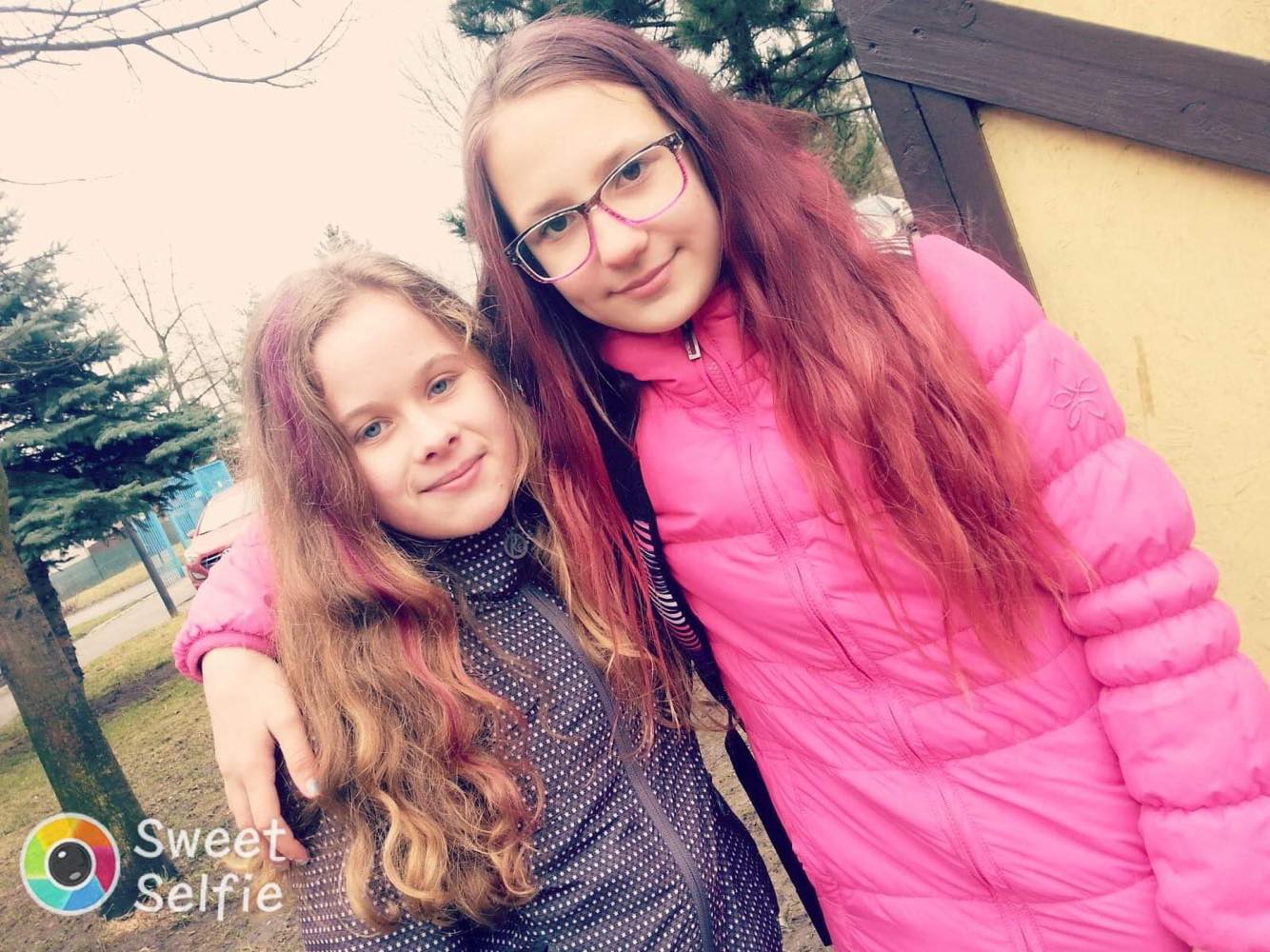 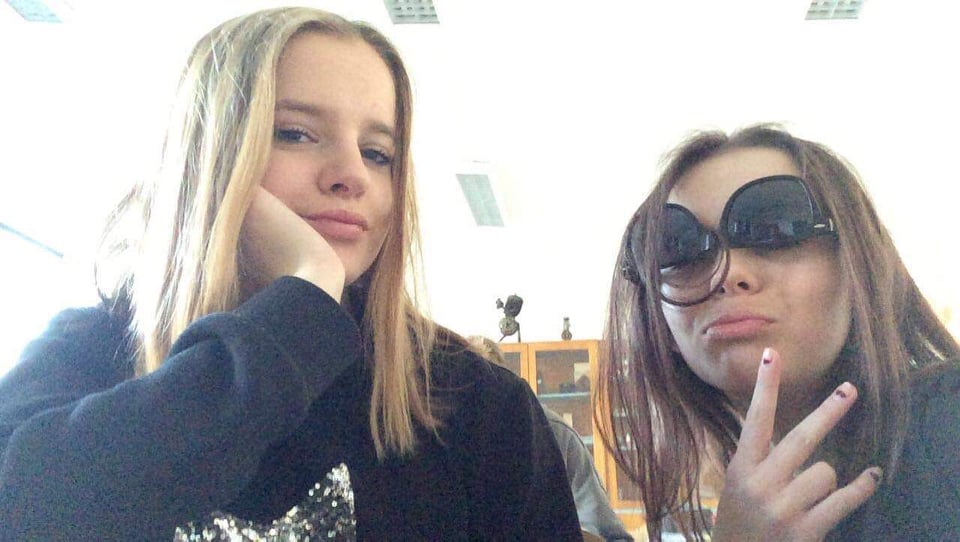 KONEC?!...